L’approccio al torneo
Raccolta di consigli su cosa fare prima, durante e dopo il torneo
2
La preparazione
I momenti del torneo
I giorni del torneo
Finito … e ora?
3
La designazione
Preparazione del torneo sul proprio PC
Preparazione del materiale necessario in sala
Pianificazione del viaggio
Verifica dell’area del torneo
L’accreditamento
In moto il bianco!
La preparazione
4
La designazione
Dopo aver ricevuto la designazione trasformatela in formato PDF e conservatela perché andrà allegata in TORO durante la fase di omologazione; è uno dei documenti OBBLIGATORI.

Il passo successivo sarà di scaricare il bando dal sito ufficiale e di conservarne una copia che risalga alla data della designazione, in modo che si possa percepire qualsiasi modifica venga fatta senza che ne abbiate notizia.
La preparazione
NOTA
Il bando ha una duplice valenza:
Contiene il regolamento del torneo,
È un contratto stipulato tra Organizzatore e Giocatori.
5
Preparazione del torneo sul proprio PC	(1/3)
Creare una cartella per il torneo ed iniziare a mettere dentro il bando e la designazione.  Se si tratta di un OPEN potrebbe essere utile, per chi usa Vega, impostare prima il torneo su Vega e creare una sottocartella contenente tutta la documentazione. In caso di weekend o festival la cartella del torneo può svolgere la stessa funzione della sottocartella.
Ecco un paio di esempi:
La preparazione
Festival
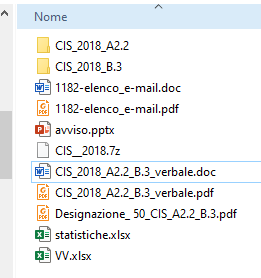 Torneo Open
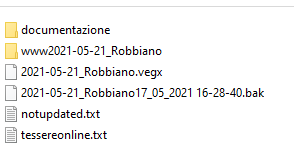 6
Preparazione del torneo sul proprio PC	(2/3)
Scarichiamo il database dal sito della FIDE, sarà il nostro punto di riferimento per caricare i giocatori. Ripetete lo scarico la sera prima dell’inizio del torneo.
È altrettanto utile scaricare i database dal sito della FSI, per poter assegnare il miglior Elo possibile al giocatore che non ha Elo FIDE. Carichiamo i preiscritti e facciamo un controllo del tesseramento, avvisando l’organizzatore circa i giocatori che non hanno ancora provveduto a tesserarsi.
Verifichiamo che i giocatori preiscritti abbiano i requisiti previsti dal torneo (ad es.: la nazionalità ITA nei tornei CIA).
Prepariamo una lista dei giocatori in tabellone per una verifica in sede di torneo con i giocatori effettivamente accreditati, per scongiurare fantasmi, omonimie, ecc.
La preparazione
7
Preparazione del torneo sul proprio PC	(3/3)
Controlliamo che tra i preiscritti non ci siano giocatori soggetti a sanzioni o sospensioni, consultando l’apposita pagina sul sito arbitrale.
Cominciamo a preparare intestati tutti i documenti obbligatori (verbale, schede di valutazione collaboratori, elenco e-mail) e tutta la documentazione aggiuntiva, sia che essa sia necessaria o che vogliate comunque allegarla a TORO.
Chi ne ha la possibilità, utilizzi una chiavetta USB per fare il backup della cartella del torneo, nella speranza che non sia mai necessaria.
La preparazione
8
Preparazione del materiale necessario in sala
Se non conoscete il sito dove sarà svolto il torneo chiedete all’organizzatore di fare un sopralluogo.
Questo vi permetterà sia di controllare che siano state opportunamente predisposte le aree del torneo, sia che la vostra postazione sia idonea ed efficiente. In particolare ci devono essere sufficienti prese elettriche per PC e stampante, un adeguato tavolo di lavoro dove posizionare la nostra attrezzatura ed il materiale utile al torneo (orologi in più, formulari, ecc.). Verifichiamo la necessità di prolunghe elettriche.
La nostra postazione dovrebbe essere appartata il più possibile per evitare disturbi ai giocatori.
Chiedete quali orologi verranno usati, a scanso di trovarvi sorprese poco prima dell’inizio del torneo.
La preparazione
9
Pianificazione del viaggio
Dopo essere stati designati va chiamato l’Organizzatore per mettere a punto tutti i dettagli logistici (sito di gioco, pasti, ospitalità, ecc.).
Vanno concordate a priori tutte le spese, per non avere sorprese a fine torneo.
Il primo incontro deve avvenire con congruo anticipo ed è opportuno stabilire un orario che permetta di mettere a punto in modo ottimale la sala, prima dell’inizio del torneo.
Informiamoci di eventuali percorsi alternativi, della possibilità di parcheggiare o di raggiungere la sede del torneo coi mezzi pubblici.
Calcoliamo infine la partenza in modo da arrivare al primo appuntamento con un poco d’anticipo, in modo che qualsiasi imprevisto non ci ponga in ritardo.
La preparazione
10
Verifica dell’area del torneo			(1/3)
Verifichiamo tutte le aree interessate dal torneo per prenderne familiarità.
Iniziamo dall’area di gioco che dev’essere adeguata al numero di giocatori ammissibili dal bando ed in armonia col protocollo di contrasto alla diffusione del COVID-19, pubblicato sul sito della Federazione.
Facciamo presente all’Organizzatore tutto quello che potrebbe disturbare il torneo o che è in contrasto col protocollo, come ad esempio troppo poco spazio tra i giocatori, illuminazione insufficiente, servizi igienici inadeguati, ecc.
Date già un’idea di come dovranno essere orientate le scacchiere, in modo che abbiate sempre un’ottima visibilità degli orologi, anche se questo «rovinerà» le simmetrie che si attende l’Organizzatore.
La preparazione
11
Verifica dell’area del torneo			(2/3)
Non tralasciamo le verifiche su tutte le altre aree…
Partiamo dai servizi igienici. Nella maggior parte dei casi sono separati per uomini e donne, ma visitateli ambedue per capire se c’è la possibilità di occultare materiale da sfruttare durante le partite.
L’area ristoro invece dovrebbe essere isolata il più possibile dall’area di gioco, essendo il sito più rumoroso dell’area di torneo. Se fossero presenti distributori automatici di bevande o snack nell’area di gioco o nelle immediate vicinanze chiedete che vengano spenti o concordate un tempo di accensione adeguatamente breve a inizio turno ed il loro spegnimento durante il resto del tempo.
Se è presente, la zona fumatori dev’essere ben distinta dall’area di gioco, anche nei tornei che si svolgono all’aperto. Se questo non fosse possibile, eliminatela dalle aree che compongono l’area di torneo.
La preparazione
12
Verifica dell’area del torneo			(3/3)
Definiamo a priori tutte le altre aree e servitù che sono necessarie a raggiungere le aree viste finora, quindi corridoi, scale, ecc.
Possiamo aggiungere a nostro piacimento delle aree neutre che migliorino l’isolamento dell’area di gioco, ad esempio il vestibolo antistante il salone di gioco o il perimetro attorno alla tensostruttura e così via.
Verifichiamo anche dove saranno posizionati i disinfettanti che saranno a disposizione dei giocatori.
Identificate dove sarà la bacheca.
La preparazione
Domanda: «Ma la sala analisi?»
La sala analisi non è un’area del torneo, è solo un luogo dove un pubblico per lo più schiamazzante si ritrova anche durante il turno di gioco, quindi è proibita ai giocatori.
Inoltre in questo periodo di pandemia è il luogo ideale per creare assembramenti, quindi negatela!
13
L’accreditamento
Non dimentichiamo di sistemare a priori anche questa fase cruciale del torneo.
Chiediamo all’Organizzatore come sarà fatto e prepariamogli tutti gli strumenti che possono essergli utili, come ad esempio le liste dei giocatori che abbiamo caricato come preiscritti.
Ovviamente i suoi dati saranno molto più aggiornati e completi dei nostri, quindi scambiamoci le liste, predisponiamone un numero sufficiente di copie per tutti i passaggi (presenza, rilevazione della temperatura, ecc.).
Verifichiamo che tra la chiusura delle iscrizioni ed il primo turno ci sia abbastanza tempo per svolgerei nostri compiti e che ogni operazione abbia il suo giusto tempo.
Se servono ulteriori dati (ad esempio l’indirizzo email di un giocatore senza FIN) potrebbe essere richiesto in questa fase.
La preparazione
14
In moto il Bianco!

Ah no, non ancora … mancano i giocatori …

Abbiamo fatto un sacco di cose, ma per ora si è trattato solo di pianificazione per una buona riuscita.

Domani sarà il gran giorno, ma prima di cominciare controlliamo che tutti i passaggi fatti finora siano stati sistemati prima che il torneo inizi.

Chiediamo anche all’Organizzatore se abbiamo trascurato qualcosa, giocando d’anticipo. Sistemare le lacune domani potrebbe essere tardi o potrebbe porci sotto pressione, distogliendoci dalla fase di decollo che è la più delicata di tutte; è questo il momento clou che rimarrà impresso ai giocatori.
La preparazione
15
La preparazione
I momenti del torneo
I giorni del torneo
Finito … e ora?
16
L’accreditamento
La chiusura delle iscrizioni
Il primo turno
È ora di fare il punto
I turni intermedi
La bacheca
L’ultimo turno
La premiazione
I giorni del torneo
17
L’accreditamento
Ritorna questo momento chiave del torneo.
È il momento in cui l’Organizzatore è maggiormente impegnato, ci darà retta poco o niente specie con l’avvicinarsi del momento di chiusura delle iscrizioni.
Sfruttiamo allora i primi momenti per prepararci in maniera ottimale:
Accendiamo il PC e la stampante,
Facciamo un briefing coi collaboratori,
Facciamo un giro della sala per controllare che sia tutto in ordine e che ci siano i formulari a posto,
Accendiamo gli orologi,
Teniamo le nostre liste a portata di mano,
Verifichiamo ancora una volta che tutto quello previsto fino a ieri sia stato realizzato o sistemato.
I giorni del torneo
18
La chiusura delle iscrizioni
Ci siamo!
Ora dobbiamo risolvere il nostro momento più delicato.
Con l’Organizzatore verifichiamo che il tabellone comprenda tutti e solo i giocatori presenti.
Questi i punti d’attenzione indispensabili:
Togliamo i preiscritti che non si sono presentati,
Inseriamo i giocatori nuovi che non si erano preiscritti,
Mettiamo le assenze note a priori, 
Controlliamo le false omonimie che creano fantasmi,
Stampiamo ed esponiamo la lista dei presenti, lasciando alcuni minuti ai giocatori affinché si accertino della loro presenza in tabellone.
Approfittiamo di questo breve lasso di tempo per verificare ancora una volta le assenze, specie quelle al primo turno.
Se nessuno reclama possiamo generare, stampare ed esporre il primo abbinamento.
I giorni del torneo
19
Il primo turno
Finalmente i giocatori sono seduti, siamo quasi pronti per partire.
Molti Organizzatori ci tengono a dare il benvenuto, hanno qualche comunicazione da fare ed è un momento prezioso per noi. Mentre ascoltiamo possiamo fare una veloce panoramica della sala per controllare che non ci siano  scacchiere senza giocatore, i fantasmi sono sempre in agguato. Informiamoci su eventuali assenti prima di far partire il turno, non si sa mai …
Spendiamo anche noi due parole; questi potrebbero essere degli spunti:
Numero di turni, cadenza di gioco, ecc.
Definizione delle aree di torneo, posizione bacheca, ecc.
Norme COVID.
Ok, basta! Ci sono domande? No? In moto il Bianco!
I giorni del torneo
20
È ora di fare il punto
Che bel silenzio … si sente solo lo scalpiccio dei pezzi sulla scacchiera ed i bilancieri che vengono schiacciati.
Abbiamo un po’ di tempo per decomprimere lo stress accumulato nel decollo e possiamo riordinare le idee. 
Si comincia dalla sala: giro preliminare per verificare che tutti gli orologi siano stati messi in moto.
Passiamo al PC: apriamo il verbale ed annotiamo tutto quello che è successo, compreso (e direi soprattutto) l’orario di partenza. Non chiuderemo più il verbale fino al momento dell’omologazione; sarà il nostro diario di bordo [M. Mascheroni, 2008].
Fatti questi passaggi veloci verifichiamo i settaggi degli orologi e la notazione delle mosse, per poi goderci la routine del torneo, esattamente come se fossimo in volo di crociera fino all’ultimo turno. O quasi …
I giorni del torneo
21
I turni intermedi			(1/3)
Entriamo così nella routine del torneo, il primo turno non è poi così diverso dai successivi.
Raccogliamo i formulari man mano che finiscono le partite e controlliamo subito che nomi, risultati e firme siano presenti e coerenti.
Annotiamo i risultati su di un turno stampato ad hoc per fare da copertina ai formulari raccolti e li conserviamo assieme per eventuali verifiche. Concordate con l’Organizzatore un posto dove verranno custoditi in modo che siano facilmente accessibili ad entrambi.
Se c’è un lasso di tempo tra la pubblicazione dei risultati ed il nuovo abbinamento fatelo presente ai giocatori nell’intervento fatto prima del primo turno ed esponete la notizia in bacheca.
Non dimentichiamoci di pubblicare su internet, se previsto, tutto quanto, aiuta ad evitare assembramenti al turno successivo.
I giorni del torneo
22
I turni intermedi			(2/3)
Man mano che i turni scorrono avremo una calibratura sempre migliore dei tempi del torneo. Questo ci permetterà di gestire al meglio l’ultimo turno e la premiazione.
Non dimenticate di annotare sul verbale ogni cosa che accade e, se è il caso, aggiornate subito il programma che state utilizzando, specie con le assenze. Più è tempestiva l’azione e meno rischi ci sono di dimenticanze.
Se avete l’abitudine di prendere appunti rileggeteli prima di generare il nuovo abbinamento.
A partire da metà torneo è bene cominciare ad esporre in bacheca una classifica, almeno quella generale.
Alla fine del penultimo turno sarebbe bene esporre tutte le classifiche ed eventuali norme conseguibili in funzione dei risultati.
I giorni del torneo
23
I turni intermedi			(3/3)
Alla fine di ogni turno lasciamo la sala pronta per il turno successivo. Questo paracadute diminuisce le «sorprese» che mettono a rischio una partenza puntuale.
Diamo anche un’occhiata al turno che verrà, ci sono buone probabilità che qualcuno venga a chiedervi spiegazioni sul perché è stato abbinato con Tizio o perché il suo avversario alterna i colori e a lui tocca il secondo Nero.
Troviamo il tempo di fare un minimo di analisi sui risultati a sorpresa, potremmo avere in sala un cheater maldestro e potremmo curarlo per coglierlo in flagrante.
Se avete a disposizione i metal detector e volete fare una dimostrazione prediligete uno o più dei turni centrali. Rammentate che non dovete far distinzioni, quindi se non state facendo una dimostrazione e volete intercettare il «baro» controllate tutti i giocatori, altrimenti lo mettete sull’allerta e per contro vi accuserà di disturbare la sua concentrazione.
I giorni del torneo
24
La bacheca
Questo strumento è il miglior viacolo di comunicazione ufficiale tra noi ed i giocatori.
Ecco alcuni spunti su cosa mettere:
Bando,
Eventuali convenzioni non citate nel bando,
Elenco giocatori,
Calendario dei turni,
Turni,
Classifiche,
Avvisi già dati a voce,
QR code del sito dove viene pubblicato il torneo,
Ogni altra cosa utile ai giocatori.
Curate personalmente la gestione della bacheca, condividendo eventuale materiale che volesse essere affisso da altri. Se non ritenete idonea qualcosa evitate che venga esposta assieme alle vostre comunicazioni.
I giorni del torneo
25
L’ultimo turno
Ci troviamo in un altro punto cruciale del torneo, sarà il nostro atterraggio.
Il giorno prima abbiamo fatto una valutazione sulle norme, esposto le classifiche parziali e lasciato la sala in ordine.
Man mano che le partite finiscono cominciano a delinearsi i probabili vincitori e comincia la litania della domanda «Ma se Giove è allineato a Saturno sono a premi?». Non rispondiamo! Le classifiche finali parleranno per noi a tempo debito.
Fatevi dare una mano dall’Organizzatore per tenere a bada le persone che insistono a dire che sul bando la premiazione è prevista alle ore XX:XX … se l’ultima partita è finita due minuti prima non è pensabile che le classifiche siano già pronte «come da bando».
I giorni del torneo
26
La premiazione
Prendiamoci il tempo che ci serve per lavorare velocemente ma in serenità.
Prima di passare alla premiazione stampate tutte le classifiche e tenete quella generale a portata di mano.
Per evitare contestazioni tenete vicino il bando e riportate tutti i premiati sulla classifica generale, questo vi permette di intercettare eventuali sovrapposizioni (assoluto e fasce) e di marcare i premi che invece sono cumulabili (coppe + soldi, premio bellezza, ecc.).
In caso di tornei di qualificazione dovremo annunciare chi si è qualificato.
Riguardiamo le norme prima di annunciarle.
Spiegate all’Organizzatore come avete redatto la classifica e stategli vicino durante la premiazione, rispondendo per lui ad eventuali domande.
I giorni del torneo
27
La preparazione
I momenti del torneo
I giorni del torneo
Finito … e ora?
28
Ma che finito !?!?!?
Innanzi tutto c’è TORO poi …

TORO
Direttori Nazionali
Giustizia Federale
I nostri dobloni
La scheda di valutazione dell’Organizzatore
… e ora? Che c’è ancora da fare???
Finito …e ora?
29
TORO
Se siamo stati accorti ed abbiamo aggiornato in nostro diario di bordo man mano che accadeva qualcosa, l’elenco degli allegati dovrebbe essere già a posto.
Sarebbe opportuno durante i turni intermedi fare una prova di caricamento del torneo su TORO. A torneo non ancora finito risulteranno 4 errori, legati al numero di partite giocate ed al numero di turni inferiore al dichiarato, ma sono 4 errori «giusti». Eventuali altri errori possono essere messi a posto già sul programma di gestione del torneo, avendo così una base di alta qualità.
Non dimentichiamo di allegare le schede di valutazione dei collaboratori che abbiamo compilato, stampato, firmato in originale e consegnato a ciascuno di loro.
C’è altro? Mah … lasciamolo ancora aperto per un po’, ci sono 8 giorni per omologare.
Finito …e ora?
30
Direttori Nazionali
Dobbiamo essere tempestivi nel mandargli tutta la documentazione del torneo.
Fasi CIA, tutti i CIG, i Campionati a Squadre ed in generale tutti i circuiti di tipo «Grand Prix» hanno un Direttore che si aspetta le nostre valutazioni sui qualificati e sui risultati.
Compiliamoli accuratamente e verifichiamo bene cosa gli spediremo. Ovviamente faranno a loro volta delle verifiche, ma se la base è buona snelliremo il loro lavoro che è già abbastanza imponente e oneroso.
TORO è ancora aperto, mettiamo su tutto il materiale che spediremo.
Finito …e ora?
31
Giustizia Federale
I verbali per la Giustizia Federale vanno compilati, almeno in bozza, immediatamente dopo che il fatto è accaduto.
Ci sono informazioni come l’ora dell’episodio increscioso che vanno espresse con precisione.
La redazione del verbale dev’essere oggettiva, quindi citate i fatti e tralasciate le opinioni. Se quest’ultime fossero necessarie, ad esempio il motivo innescante un’indagine di cheating,  fate presente che state scrivendo un’opinione. Tutte le altre devono stare fuori dal verbale.
Finito …e ora?
32
I nostri dobloni
Ogni lavoro va riconosciuto, altrimenti abbiamo fatto qualcosa che non vale niente; curiamo di aver compilato la scheda per il compenso, citando tutte le voci per le quali verremo retribuiti, in armonia con quanto pattuito con l’Organizzatore che avevamo contattato dopo la designazione.
Anche i vostri Collaboratori hanno diritto al compenso, quindi accertatevi che a loro volta abbiano compilato la loro nota e che l’abbiano consegnata. Ricordiamoci che sul verbale dobbiamo indicare espressamente se saranno compensati.
In caso di bonifici, accertiamoci che tutti arrivino in tempi ragionevoli, sia il nostro che quello dei collaboratori.
Finito …e ora?
33
La scheda di valutazione dell’Organizzatore
Sul sito arbitrale si può scaricare tale scheda.
Compilatela se c’è qualcosa che non va e datene una copia all’Organizzatore che ha il diritto di sapere che le vostre lamentele sono cadute nel vuoto e che state portando la Federazione a conoscenza dell’accaduto.
Compilatela anche se c’è qualcosa di positivo, ogni tanto dimostrare il proprio compiacimento non fa male.
TORO è ancora aperto, mettiamola su.
Finito …e ora?
34
… e ora? Che c’è ancora da fare???
Basta, abbiamo quasi finito!
Chiudiamo TORO e spediamo il torneo per l’omologazione.
Finito …e ora?
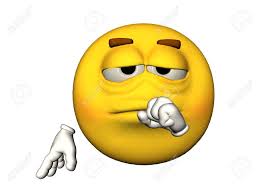 GRAZIE a tutti per l’attenzione
Lorenzo De Angelis, 2021